1. A car accelerates from rest to 21.0 m/s in 2.45 seconds.  What is its acceleration? (8.57 m/s/s)
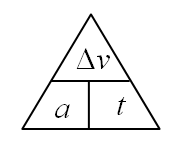 2. A rock accelerates at 9.81 m/s/s for 1.25 s.  What is its change in velocity? 
(12.3 m/s)
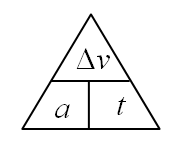 3. A car can accelerate at 4.50 m/s/s.  What time will it take to accelerate from rest to 12.0 m/s (2.67 s)
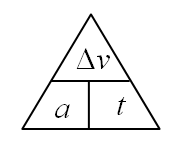 4. A car goes from 37.0 m/s to 21.0 m/s in 3.50 seconds.  What is its acceleration?
(-4.57 m/s/s)
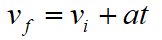 5. A car has a final velocity of 23.0 m/s after having accelerated at 1.75 m/s/s for 7.80 seconds.  What was its initial velocity? (9.35 m/s)
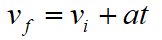